Lecture 37: Exam No. 3 Review
Topics:
C: Math Functions and Libraries
C: Structures
C: Function Pointers and Macros
C++/Python: Classes
C++/Python: Constructors
C++/Python: Member Functions
C/C++/Python: Type Declarations
C++/Python: Templates and Inheritance
C/C++/Python: Linked Lists
C++/Python: Exception Handling
Python: Multithreading
Python: Data Structures
Resources:
SL: The C++ Primer
Python: The Python Tutorial
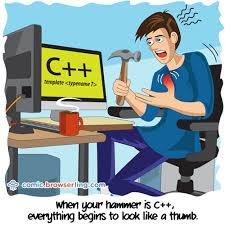 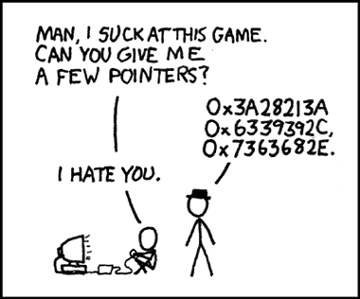 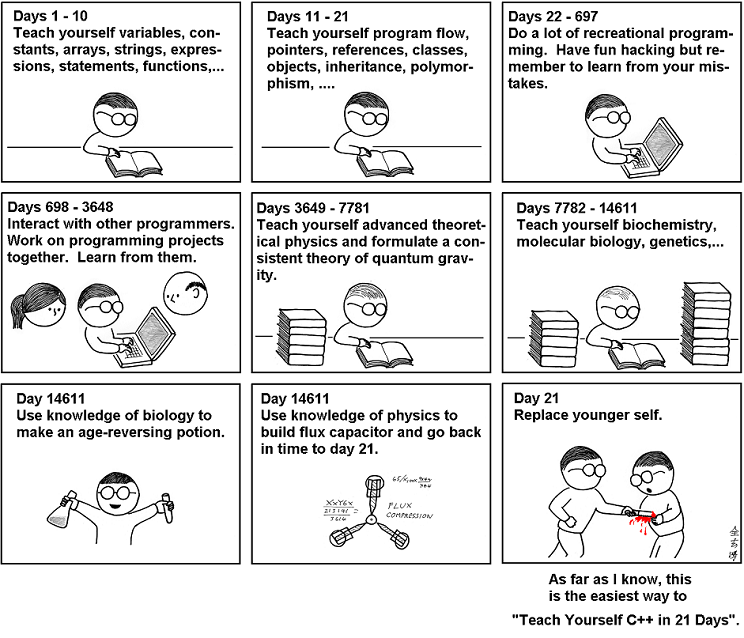